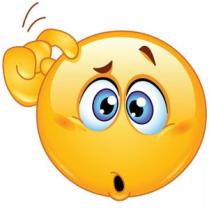 CWIS 
Ysgol ______
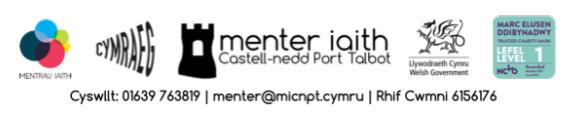 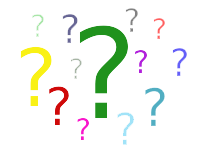 Rownd 1
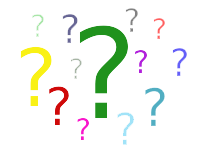 Cyffredinol
1 pwynt ar gyfer pob cwestiwn.
Rownd 1
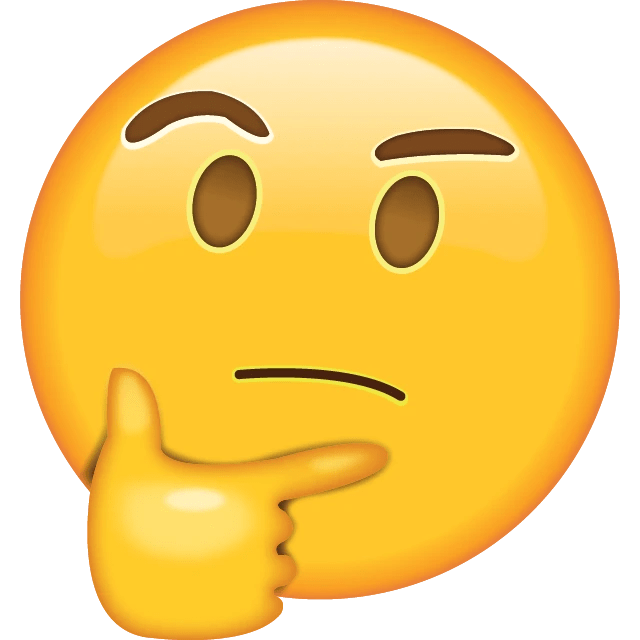 Pa ddau liw sy’n cael ei gymysgu i wneud porffor?
2.   Pa gêm sy’n cael ei chwarae er mwyn ennill y ‘Ryder Cup’?
3.   Pa anifeiliaid yw’r cymeriadau ‘Tom a Jerry’ yn y cartŵn?
4.  Pa gymeriad Disney sydd â thrwyn sy’n tyfu bob tro mae’n dweud celwydd?
5.   Ym mha ddinas yn America byddech chi dod o hyd i’r ‘Statue of Liberty’?
6.   Pa liwiau yw’r 5 cylch ar y faner Olympaidd?
7.   Ym mha fis mae diwrnod Shwmae Su’ mae?
Atebion - Rownd 1
(1 pwynt ar gyfer pob cwestiwn)
coch a glas
Pa ddau liw sy’n cael ei gymysgu i wneud porffor?
golff
2.   Pa gêm sy’n cael ei chwarae er mwyn ennill y ‘Ryder Cup’?
cath a llygoden
3.   Pa anifeiliaid yw’r cymeriadau ‘Tom a Jerry’ yn y cartŵn?
4.  Pa gymeriad Disney sydd â thrwyn sy’n tyfu bob tro mae’n dweud celwydd?
Pinocchio
5.  Ym mha ddinas yn America byddech chi dod o hyd i’r ‘Statue of Liberty’?
Efrog Newydd
Coch, glas, melyn, du a gwyrdd
6. Pa liwiau yw’r 5 cylch ar y faner Olympaidd?
Hydref / October (15fed)
7.  Ym mha mis mae diwrnod Shwmae Su’ mae?
Rownd 2
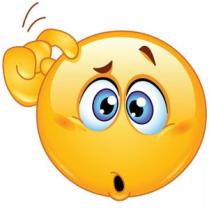 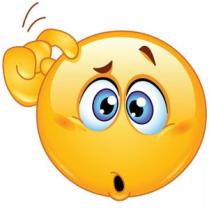 Idiomau
1 pwynt ar gyfer pob cwestiwn.
Rownd 2
A’i wynt yn ei....		A) geg		B) law		C) ddwrn
2.   Cael llond....		       A) bol	      B) adeilad	C) car
3.   Y cyw melyn....		       A) cyntaf		B) olaf		C) cyflymaf
4.   Diwrnod i’r....		       A) haul		B) cantores	C) brenin
5.   Y drwg yn y....		       A) bara		B) caws		C) afal
6.   Gwneud ei orau….	       A) glas		B) gwyrdd	C) melyn
7.    Taro hoelen ar ei....	A)dafod		B) bys		C) phen
8.    Ar bigau’r....		        A) llawr		B) tywod		C) drain
Rownd 2
A’i wynt yn ei....
A) geg		B) law		C) ddwrn
A) bol	          B) adeilad	  C) car
2.   Cael llond....
A) cyntaf         B) olaf		    C) cyflymaf
3.   Y cyw melyn....
A) haul		  B) cantores	   C) brenin
4.   Diwrnod i’r....
A) bara		  B) caws		   C) afal
5.   Y drwg yn y....
A) glas		  B) gwyrdd	  C) melyn
6.   Gwneud ei orau….
A)dafod	       B) bys		C) phen
7.    Taro hoelen ar ei...
8.    Ar bigau’r....
A) llawr		B) tywod		C) drain
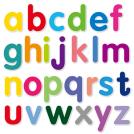 Rownd 3
Anagramau Cymraeg
1 pwynt ar gyfer pob cwestiwn.
Enghraifft
Anagram Cymraeg
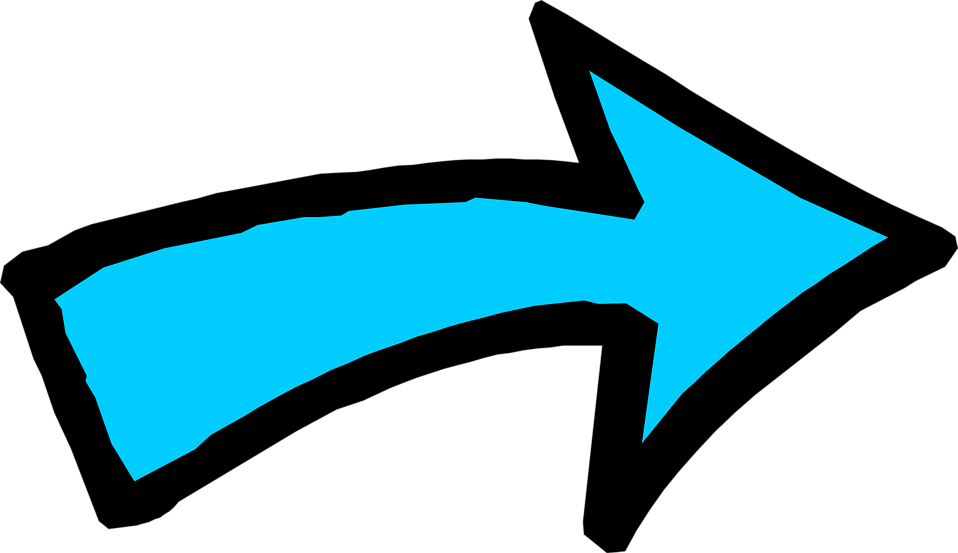 tywab
bwyta
Rownd 3
gerhed
Rownd 3
2. racegym
Rownd 3
3. donthygiawde
Rownd 3
4. losgy
Rownd 3
5. iognioc
Rownd 3
6. nodocrim
Atebion - Rownd 3
(1 pwynt ar gyfer pob un)
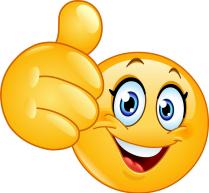 gerhed
rhedeg
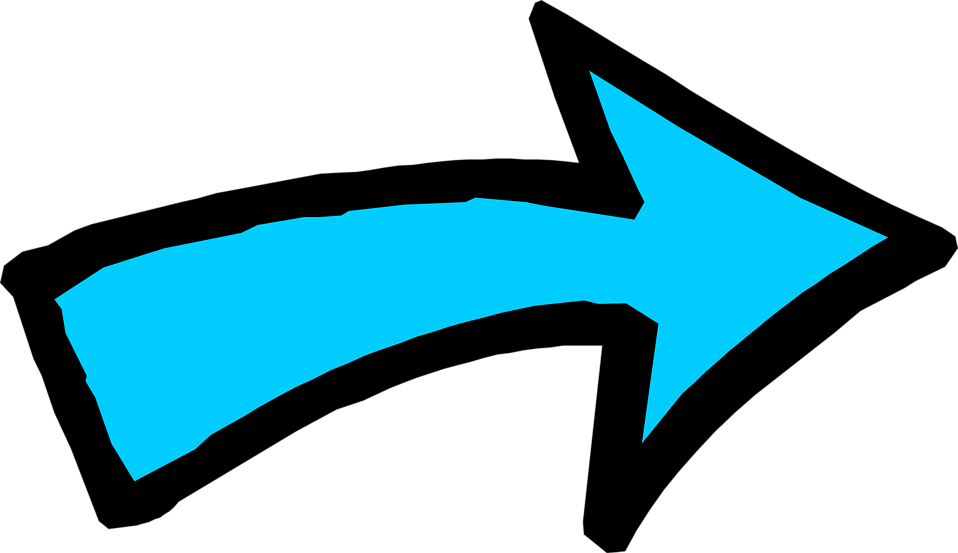 Cymraeg
2. racegym
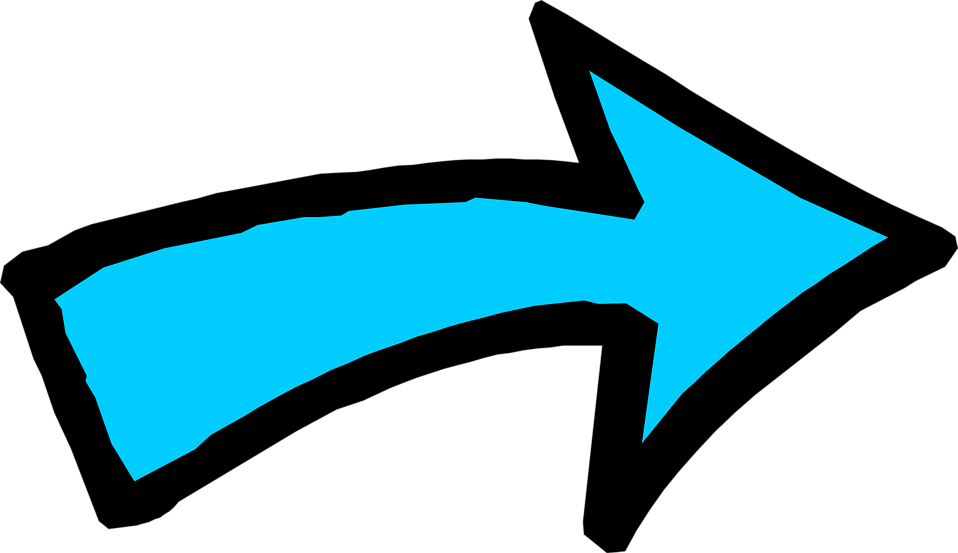 3. donthygiawde
gwyddoniaeth
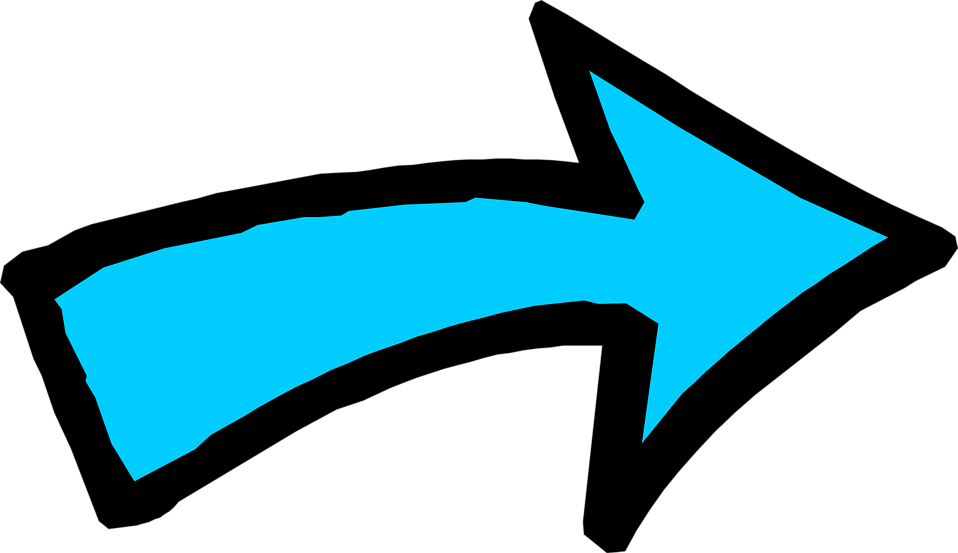 4. losgy
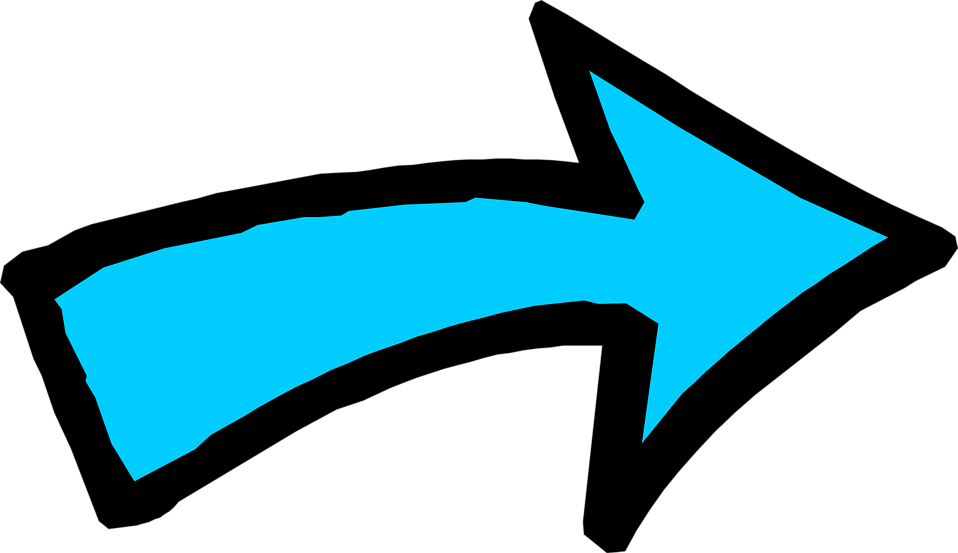 ysgol
5. iognioc
coginio
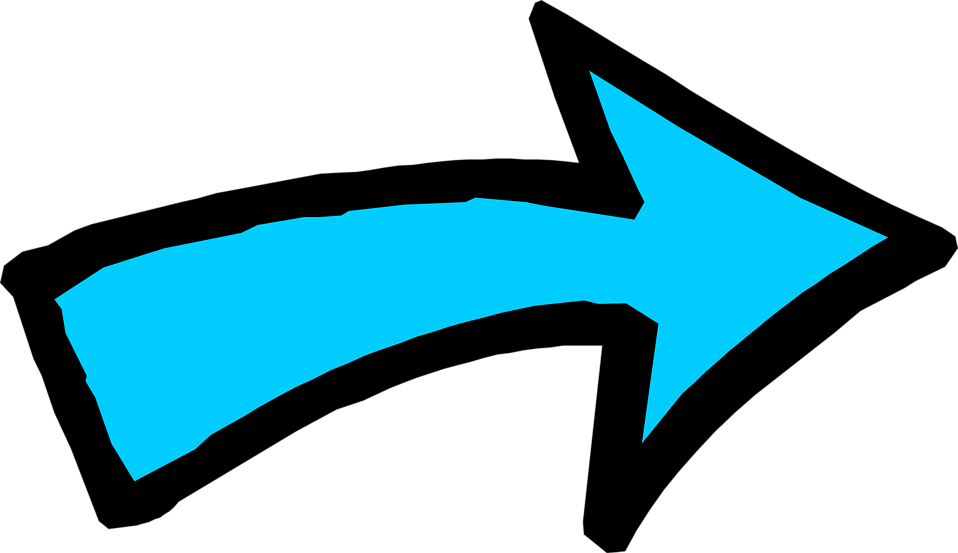 6. nodocrim
microdon
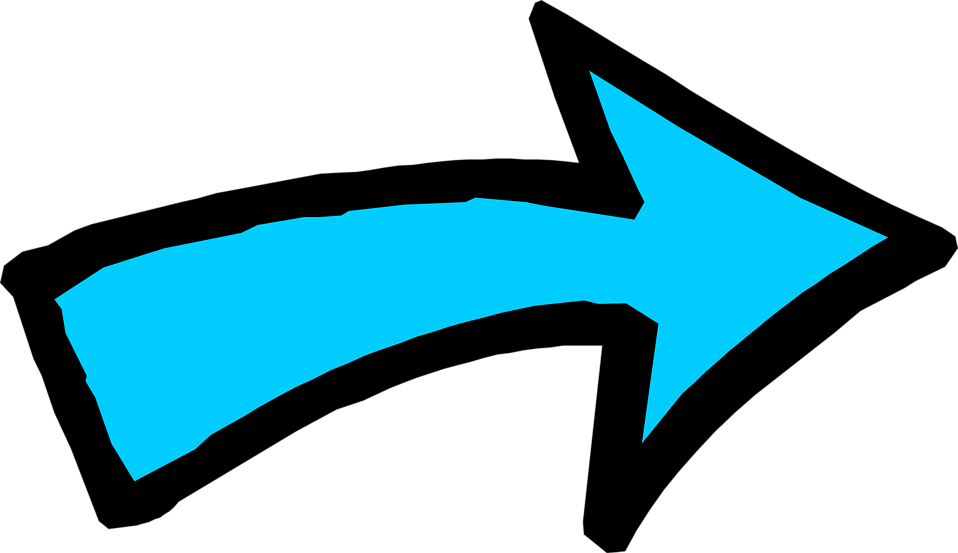 Rownd 4
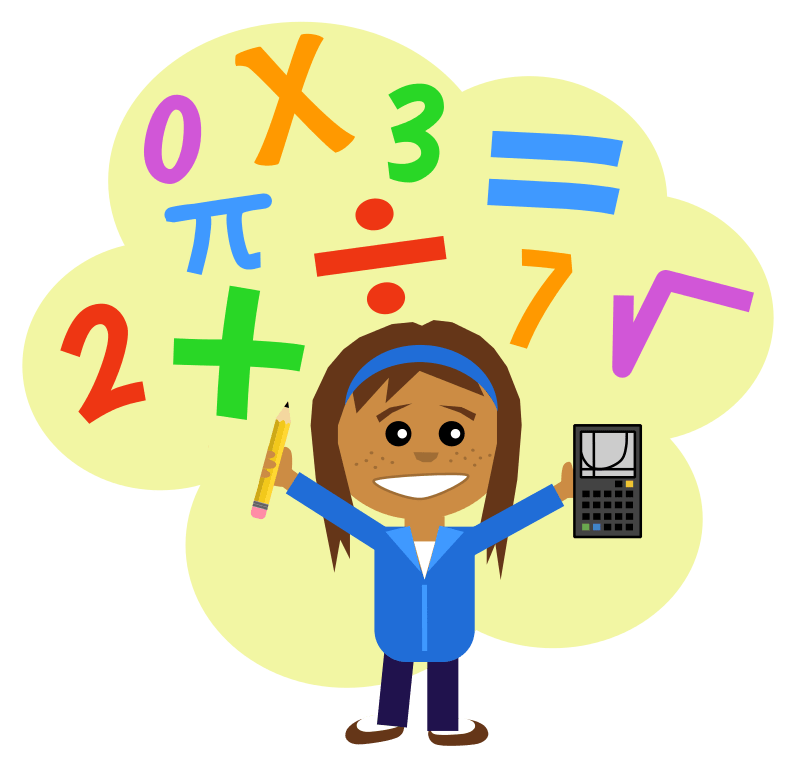 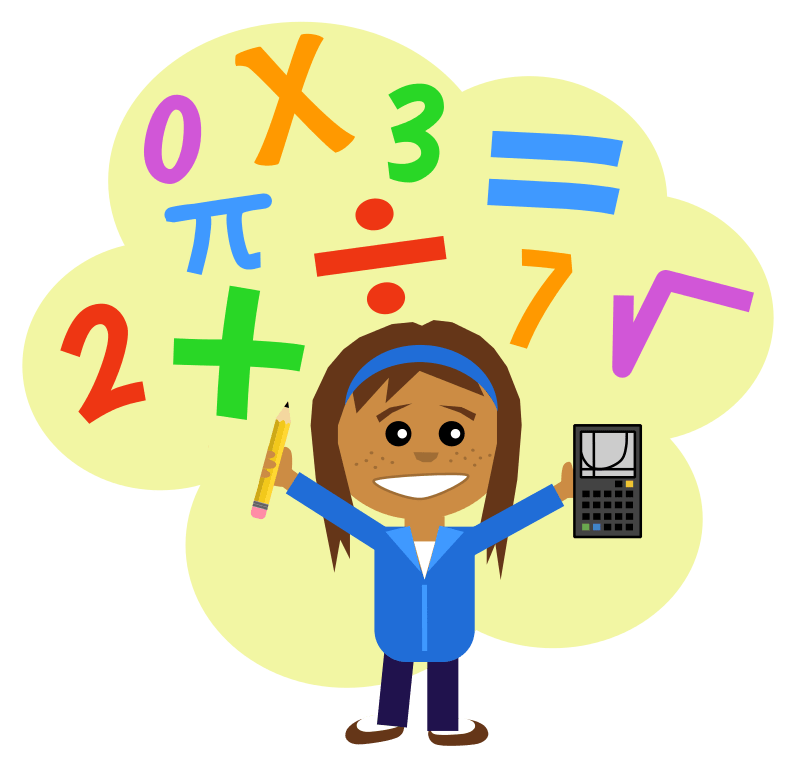 Rhifau
1 pwynt ar gyfer pob cwestiwn.
Rownd 4
12       22         9         8          42          5
Sawl mis sydd mewn blwyddyn?
2.  Sawl rhan o’r corff sy’n cael ei enwi yn y gân pen ysgwyddau, coesau, traed?
3. Sawl ‘dot’ sydd ar 2 dis?
4. Sawl sir sydd yng Nghymru?
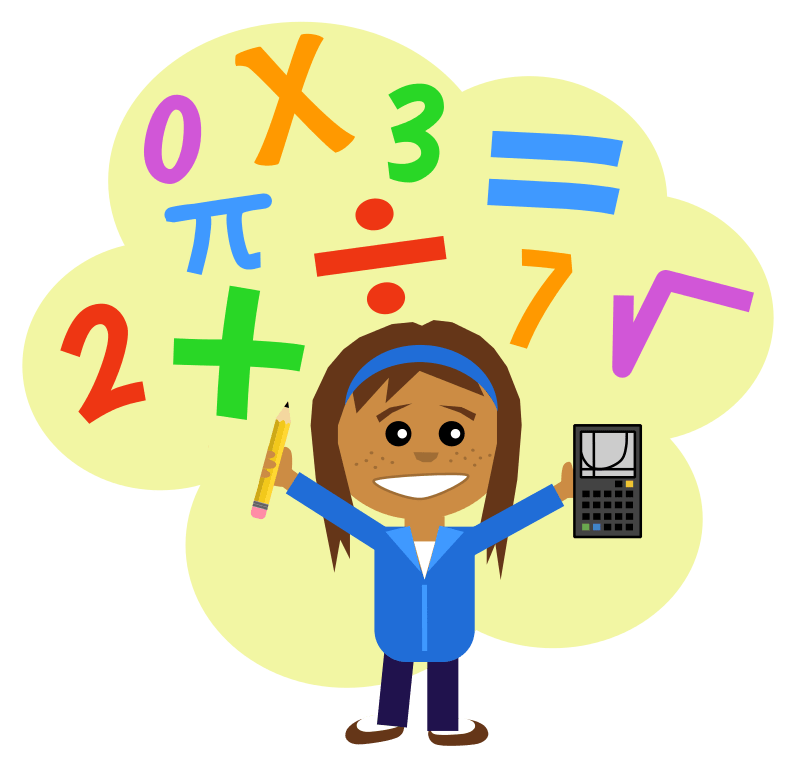 5.   Sawl siarc sydd yn y gân ‘babi siarc’ ?
6.  7 x 2 + ? = 23
Rownd 4
12       22         9         8          42          5
12
Sawl mis sydd mewn blwyddyn?
2.  Sawl rhan o’r corff sy’n cael ei enwi yn y gân pen ysgwyddau, coesau, traed?
8
42
3. Sawl ‘dot’ sydd ar 2 dis?
22
4. Sawl sir sydd yng Nghymru?
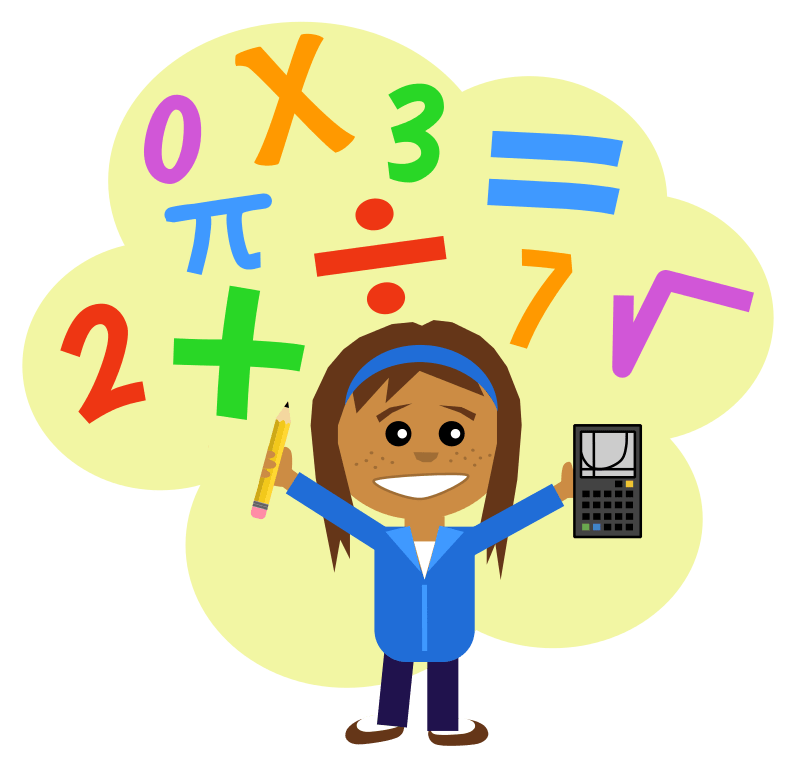 5
5.   Sawl siarc sydd yn y gân ‘babi siarc’ ?
9
6.  7 x 2 + ? = 23
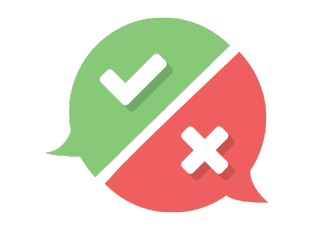 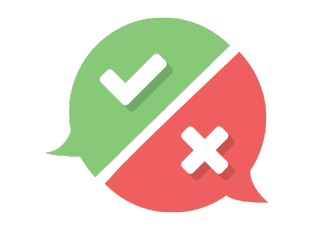 Rownd 5
Pa un sy’n gywir?
1 pwynt ar gyfer pob cwestiwn.
Rownd 5
Pa un sy’n gywir?
yn Pontardawe   |    ym Mhontardawe
2.   yn Gaerdydd     |     yng Nghaerdydd
3.   yn Dolgellau     |      yn Nolgellau
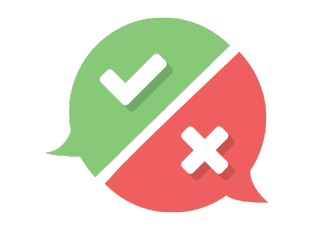 4.   yng Nghlydach      |       yn Clydach
5.   yng Nghlantawe    |       yng Nglantawe
6.   yn Nhrebannws    |    yn Trebannws
Pa un sy’n gywir?
Rownd 5
yn Pontardawe   |    ym Mhontardawe
ym Mhontardawe
yng Nghaerdydd
2.   yn Gaerdydd     |     yng Nghaerdydd
yn Nolgellau
3.   yn Dolgellau     |      yn Nolgellau
4.   yng Nghlydach      |       yn Clydach
yng Nghlydach
5.   yng Nghlantawe    |       yng Nglantawe
yng Nglantawe
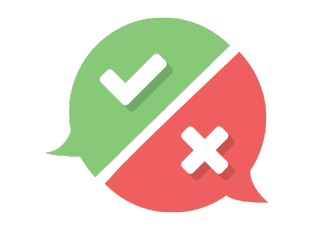 yn Nhrebannws
6.   yn Nhrebannws    |    yn Trebannws
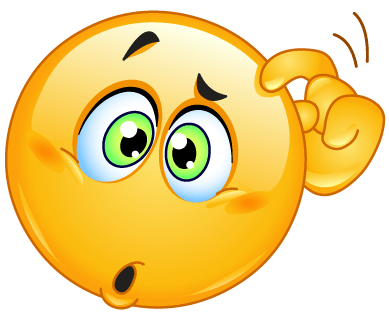 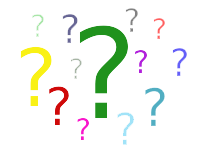 Rownd 6
Beth sy’n bod?
1 pwynt ar gyfer pob cwestiwn.
Beth sy’n bod?
Rownd 6
Mae tomos yn hoffi siopa.
2.   Beth wyt ti eisiau i fwyta
3. wyt ti eisiau dod i chwarae gyda fi?
4.   Rwy’n hoffi mynd i Llangrannog.
5.   Ga i fynd i’r tŷ bach os gwelwch yn dda
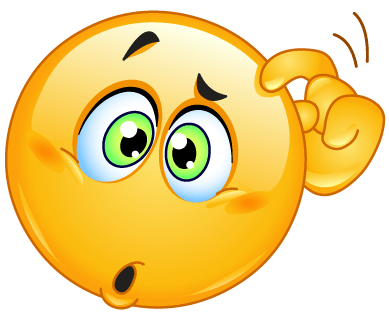 6.   Mae’r gêm am pump o’r gloch.
Beth sy’n bod?
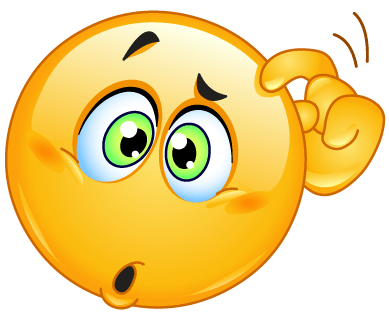 Rownd 6
Mae tomos yn hoffi siopa.
Mae Tomos yn hoffi siopa.
2.   Mae Mari yn hoffi canu
2.   Mae Mari yn hoffi canu.
3. wyt ti eisiau dod i chwarae gyda fi?
3. Wyt ti eisiau dod i chwarae gyda fi?
4.   Rwy’n hoffi mynd i Llangrannog.
4.   Rwy’n hoffi mynd i Langrannog.
5.   Ga i fynd i’r tŷ bach os
 gwelwch yn dda?
5.   Ga i fynd i’r tŷ bach os gwelwch yn dda
6.   Mae’r gêm am pump o’r gloch.
6.   Mae’r gêm am bump o’r gloch.
Diolch yn fawr am gymryd rhan!
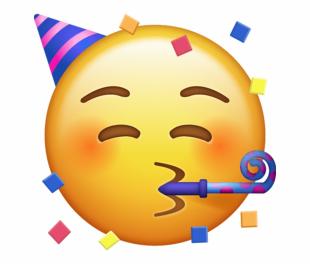 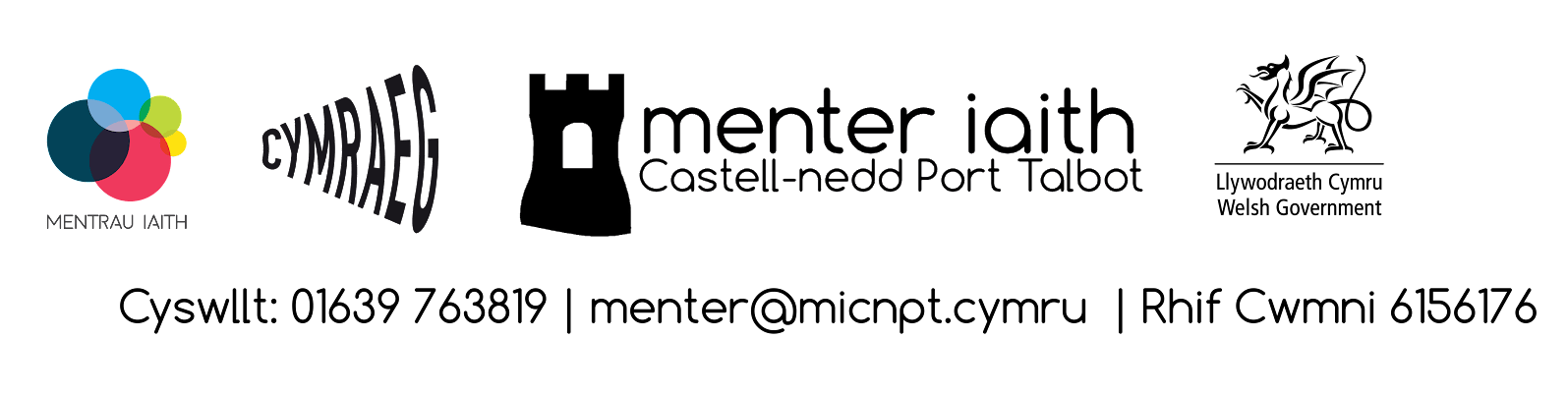 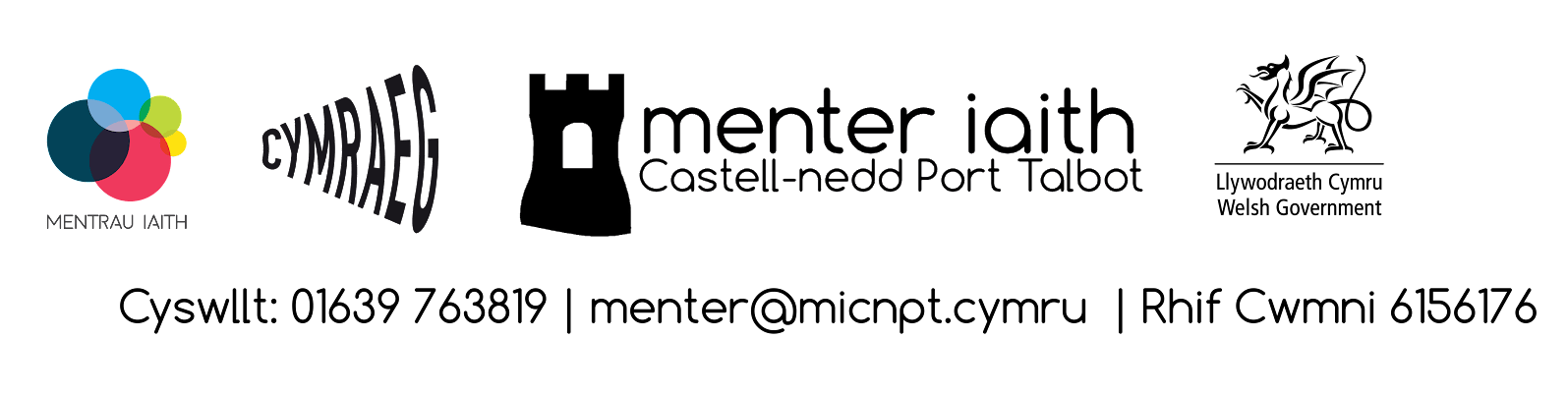